QUÉ ES LA RESPIRACIÓN?
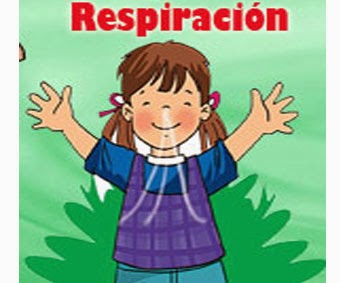 ES UNA ACCIÓN INVOLUNTARIA QUE  PERMITE:                                                       INGRESAR                           ELIMINAR
LA RESPIRACIÓN ES DE VITAL IMPORTANCIA TENIENDO EN CUENTA TRES  FACTORES:
LOS  ALIMENTOS
EL  AIRE
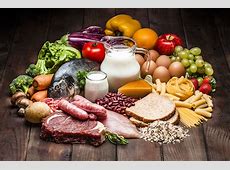 EL AGUA
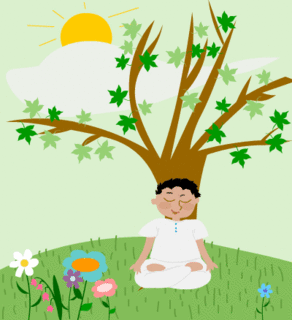 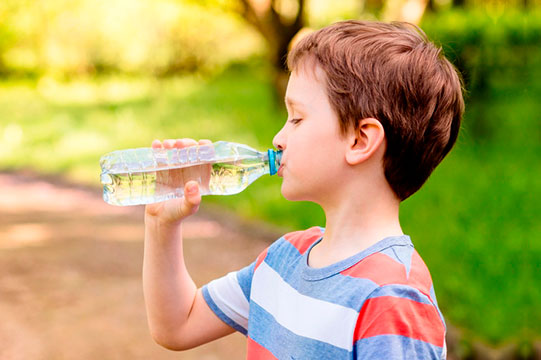 POR ESO DEBEMOS CUIDAR EL AMBIENTE NATURAL.
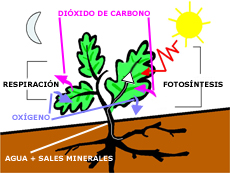 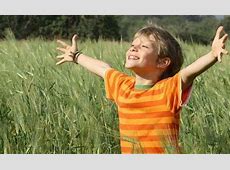 SABÍAS QUE RESPIRAR BIEN ES MUY IMPORTANTE CUANDO…
CANTAMOS!!
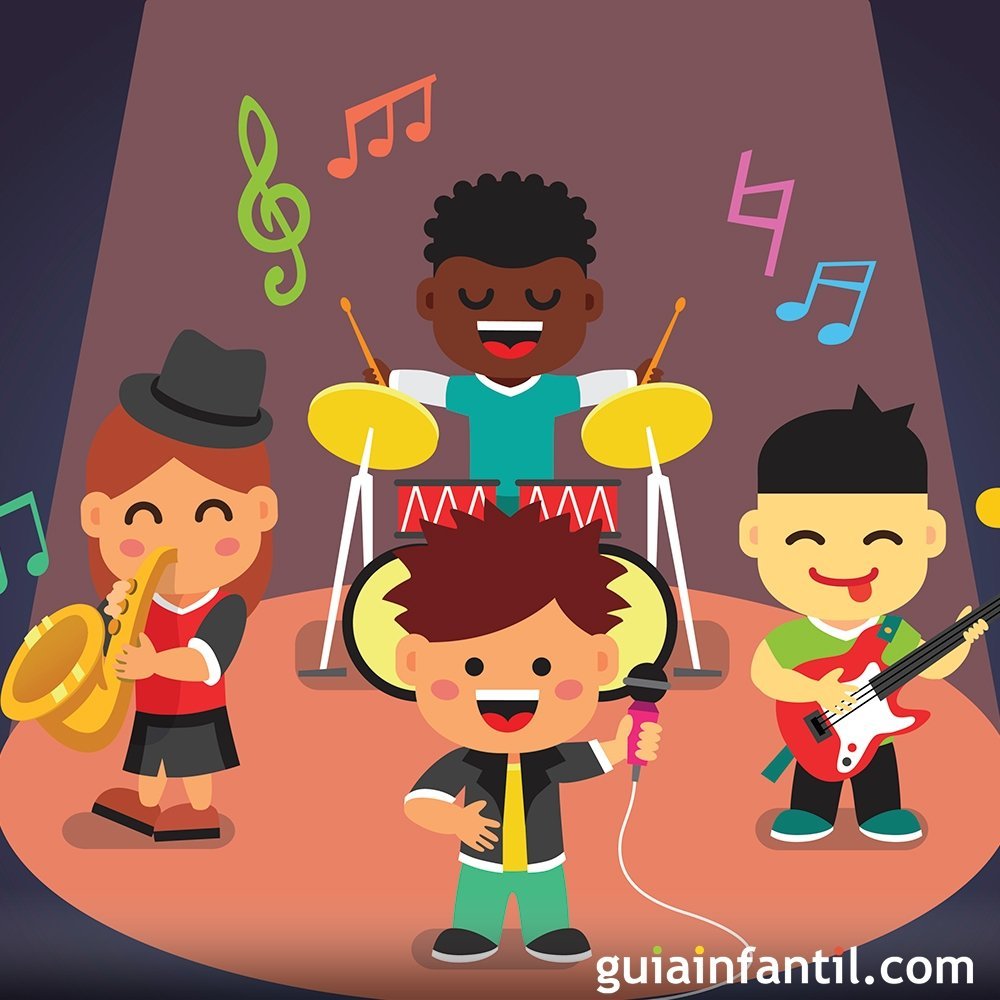 LEEMOS!!
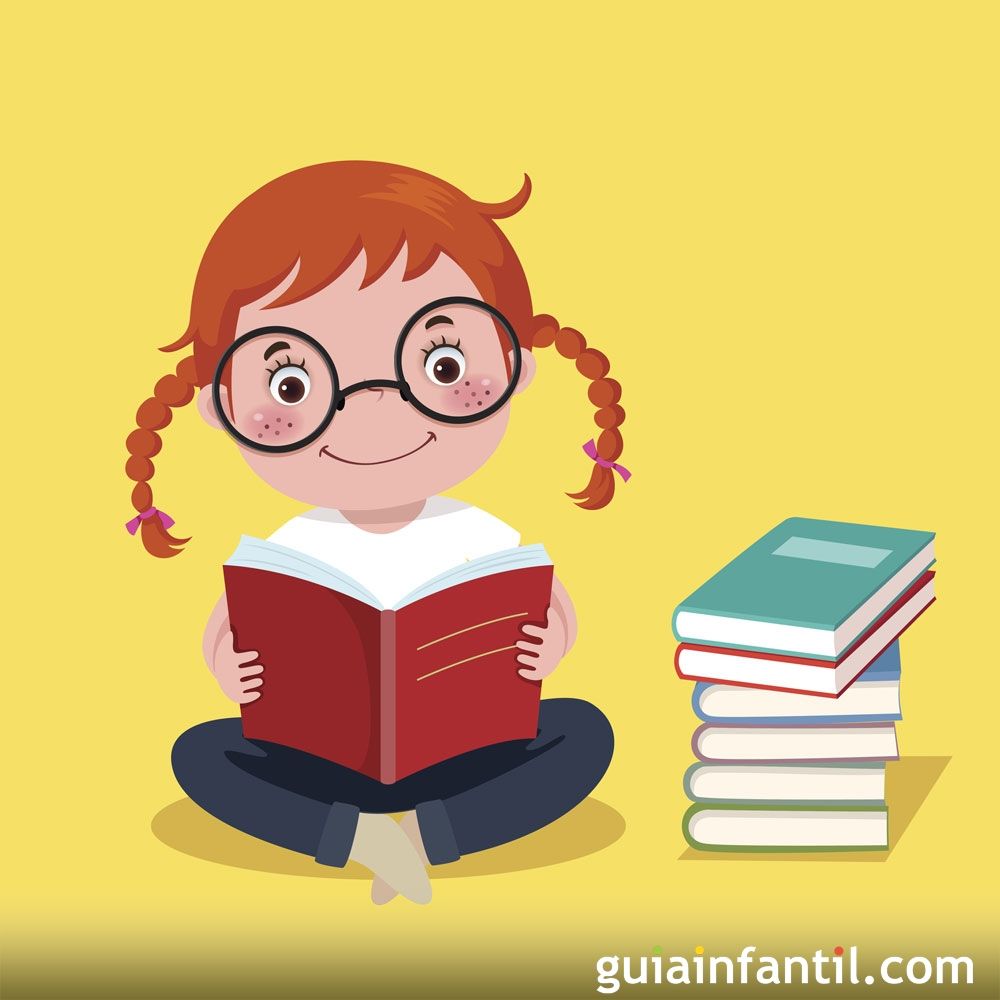 JUGAMOS!!
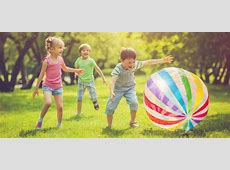 NOS CANSAMOS!!
TAMBIÉN CUANDO COMEMOS Y DORMIMOS!!
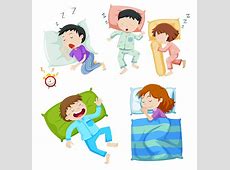 AHORA LES PROPONGO ALGO DALE???  PRACTICALO A ESTOS EJERCICIOS EN CASA Y EN FAMILIA.
BUENA SEMANA!!!
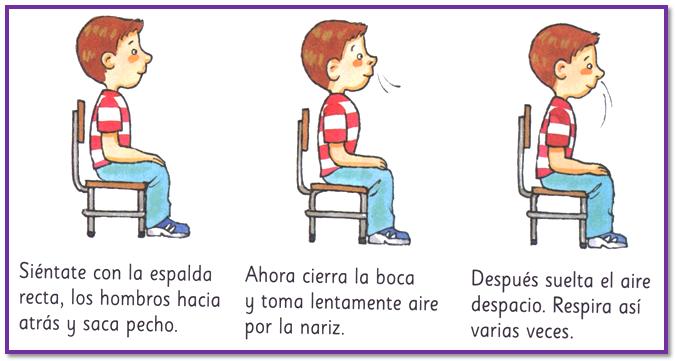